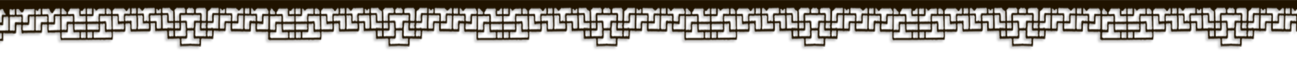 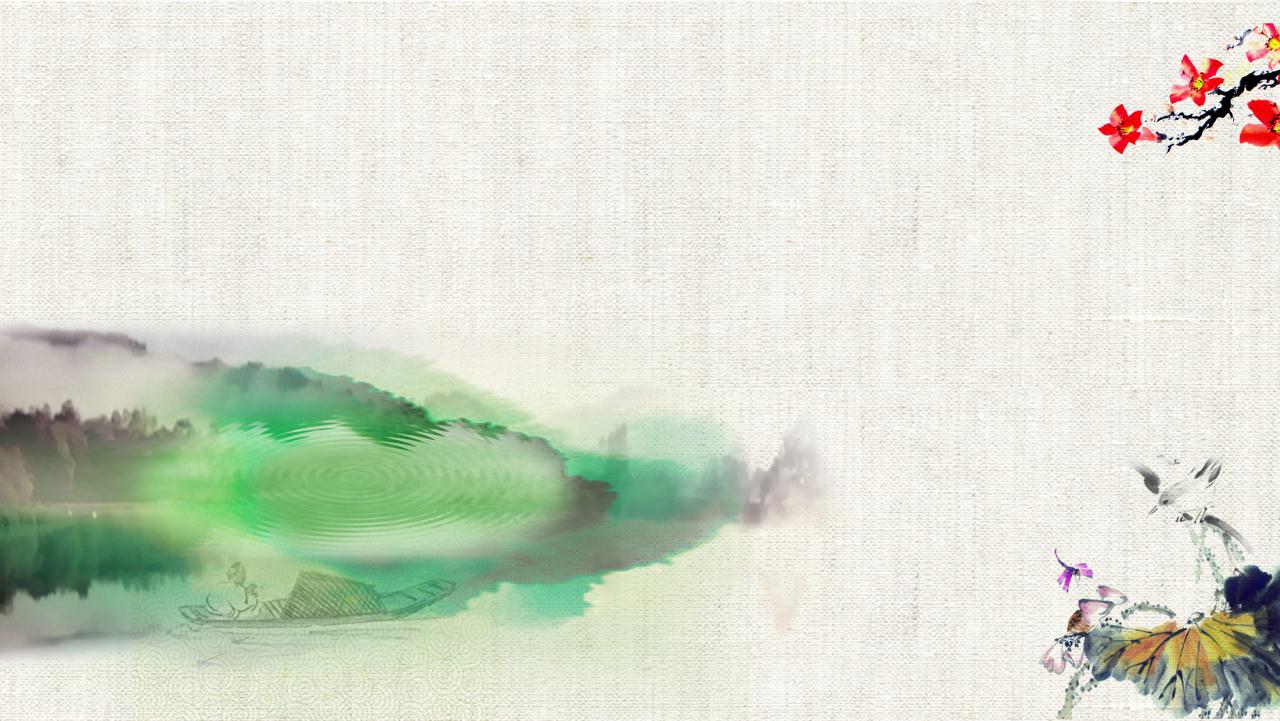 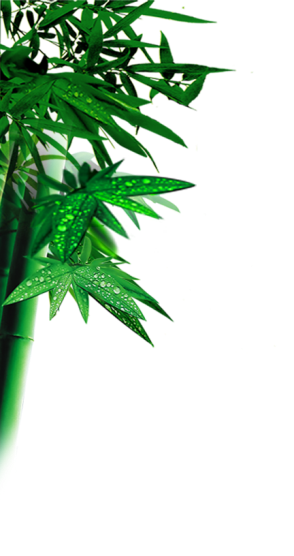 又是一年端午时，情浓粽飘香……
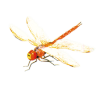 传统文化端午节中国风
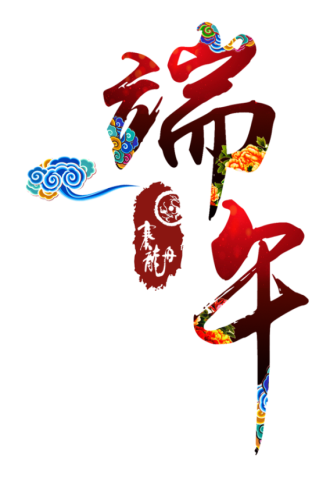 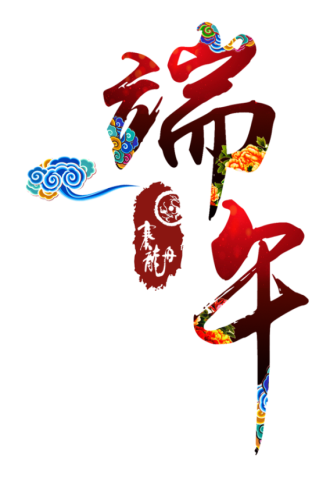 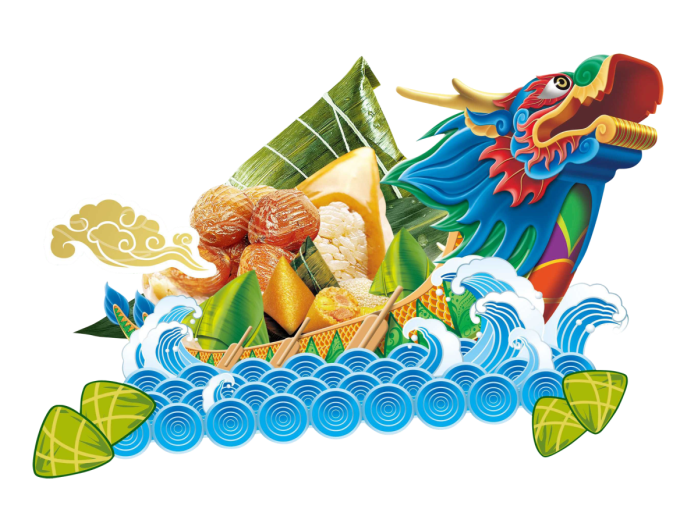 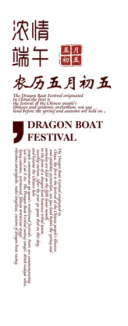 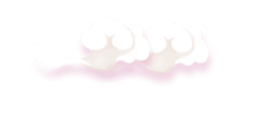 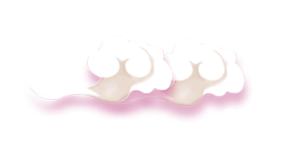 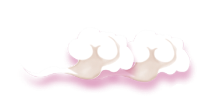 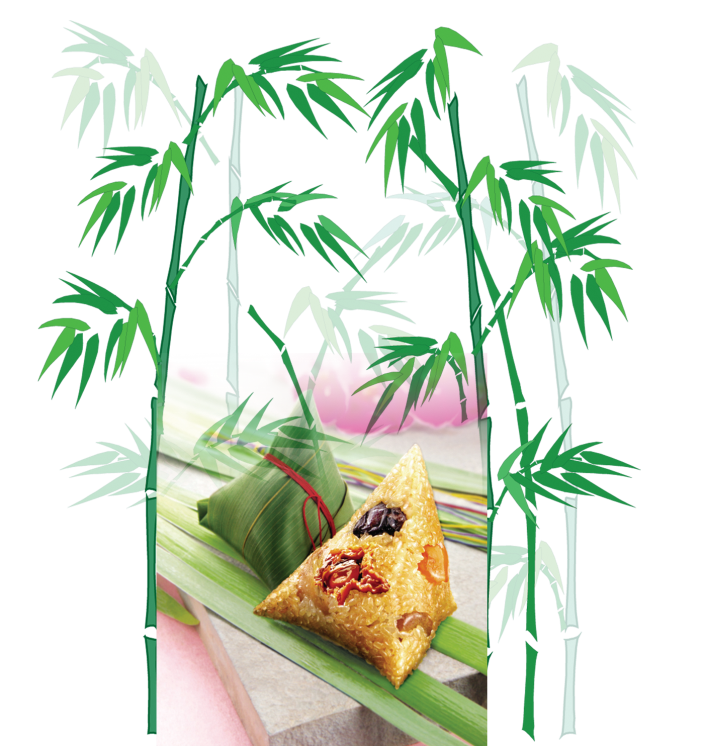 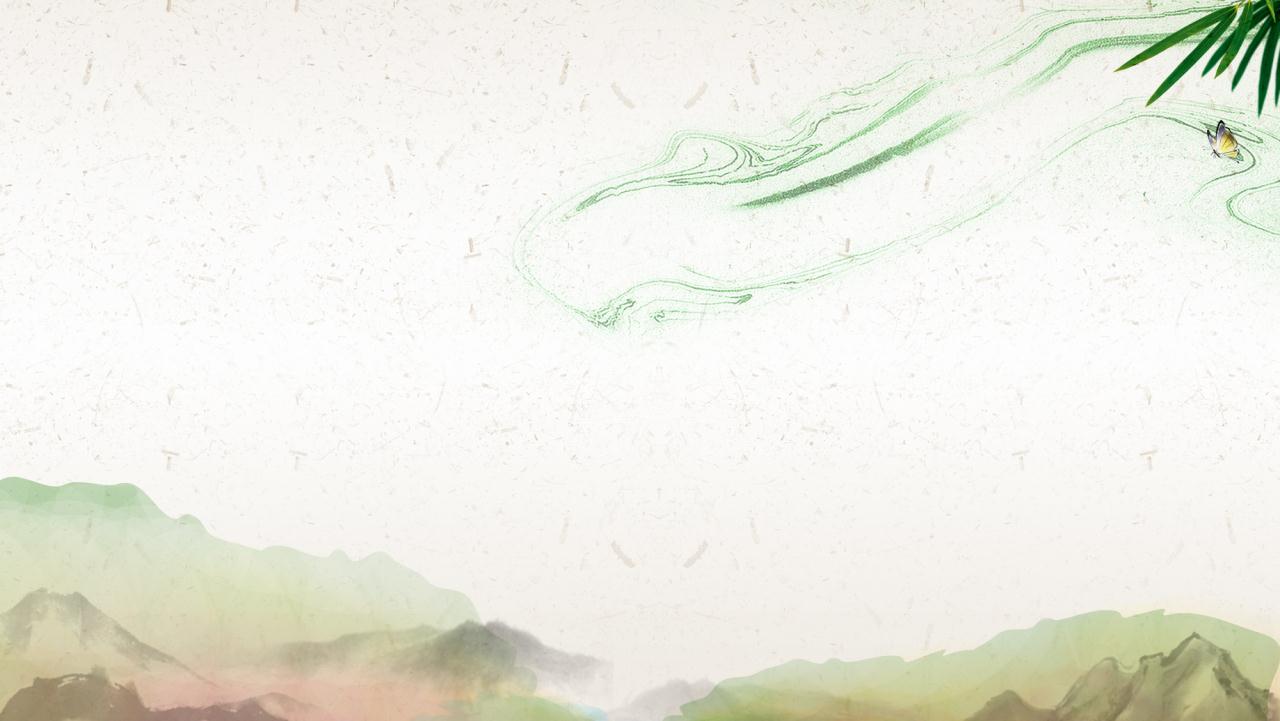 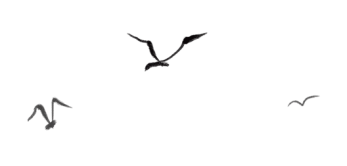 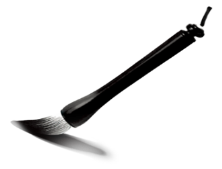 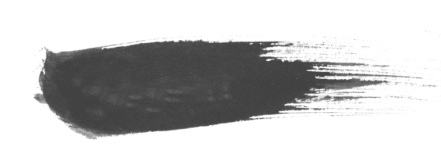 前言
端午节，为每年农历五月初五。据《荆楚岁时记》记载，因仲夏登高，顺阳在上，五月是仲夏，它的第一个午日正是登高顺阳好天气之日，故五月初五亦称为“端阳节”。此外端午节还称“午日节、五月节、龙舟节、浴兰节”等。  端午节是流行于中国以及汉字文化圈诸国的传统文化节日。
     端午节起源于中国，最初为古代百越地区（长江中下游及以南一带）崇拜龙图腾的部族举行图腾祭祀的节日，百越之地春秋之前有在农历五月初五以龙舟竞渡形式举行部落图腾祭祀的习俗。后因战国时期的楚国（今湖北）诗人屈原在该日抱石跳汨罗江自尽，统治者为树立忠君爱国标签将端午作为纪念屈原的节日；部分地区也有纪念伍子胥、曹娥等说法。
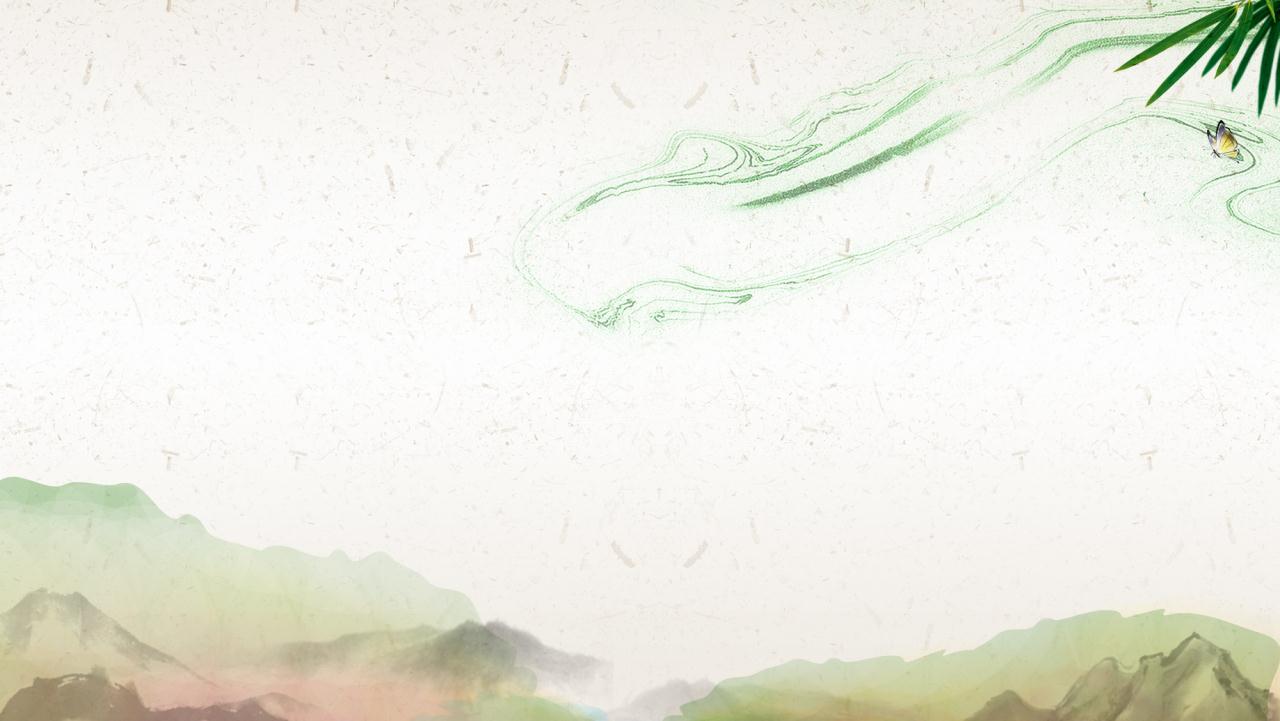 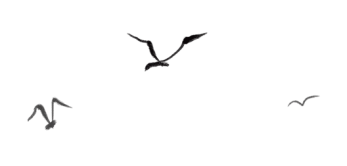 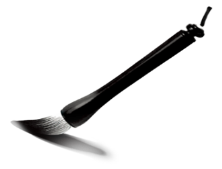 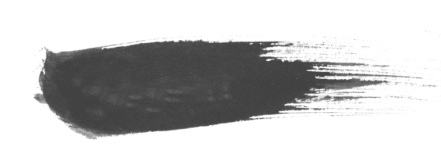 目录
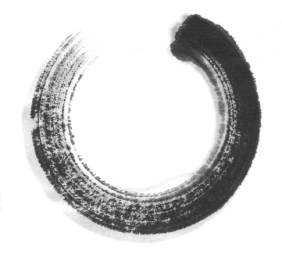 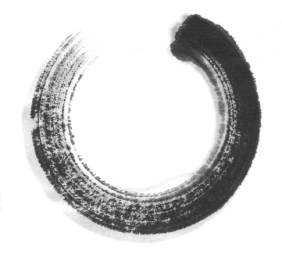 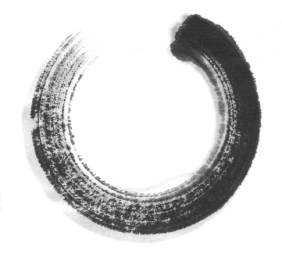 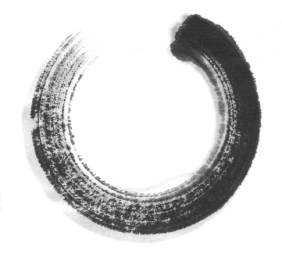 壹
叁
贰
肆
点此输入文字点此输入文字
点此输入文字点此输入文字
点此输入文字点此输入文字
点此输入文字点此输入文字
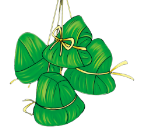 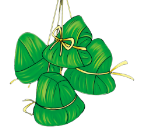 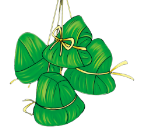 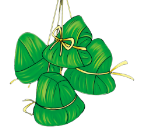 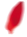 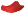 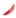 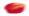 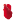 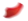 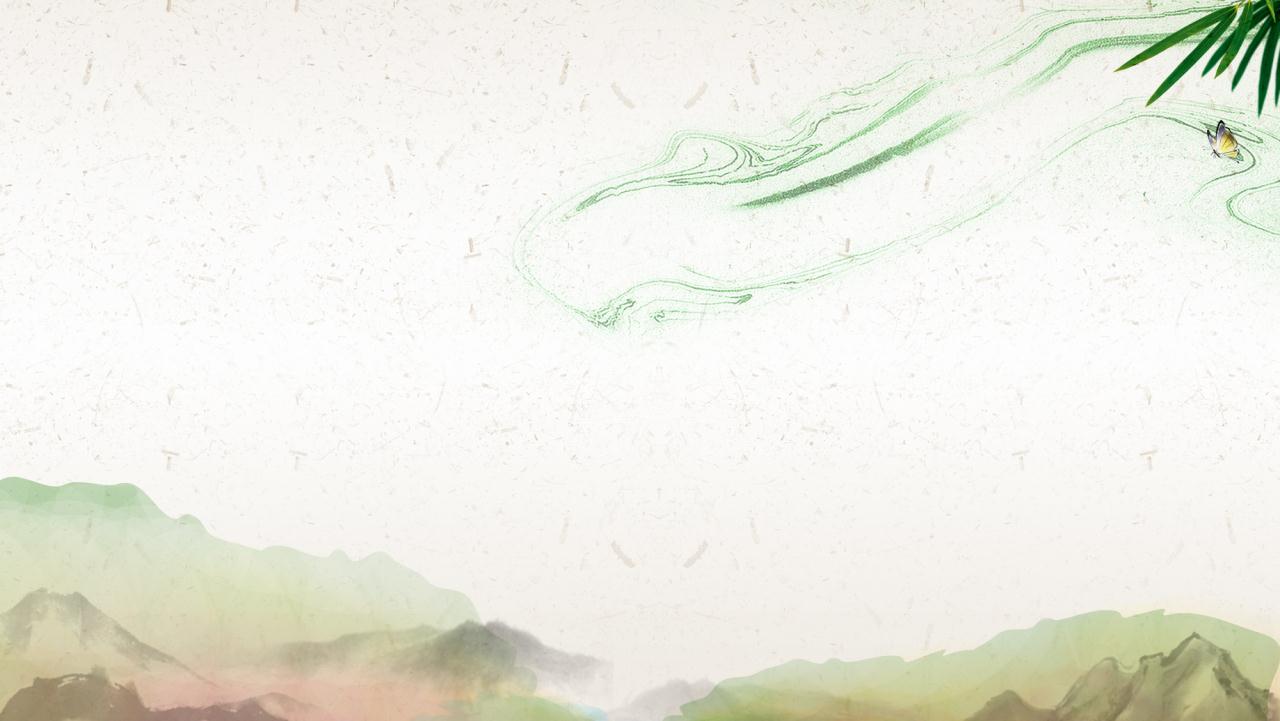 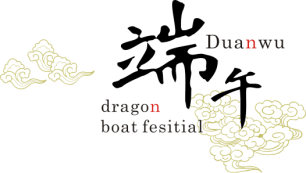 第一章
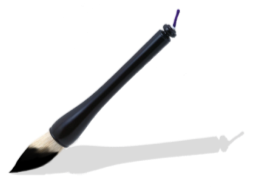 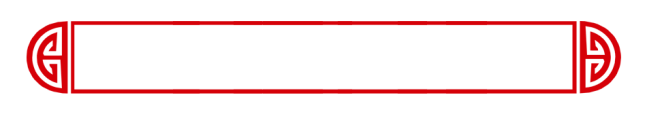 添加标题文字内容
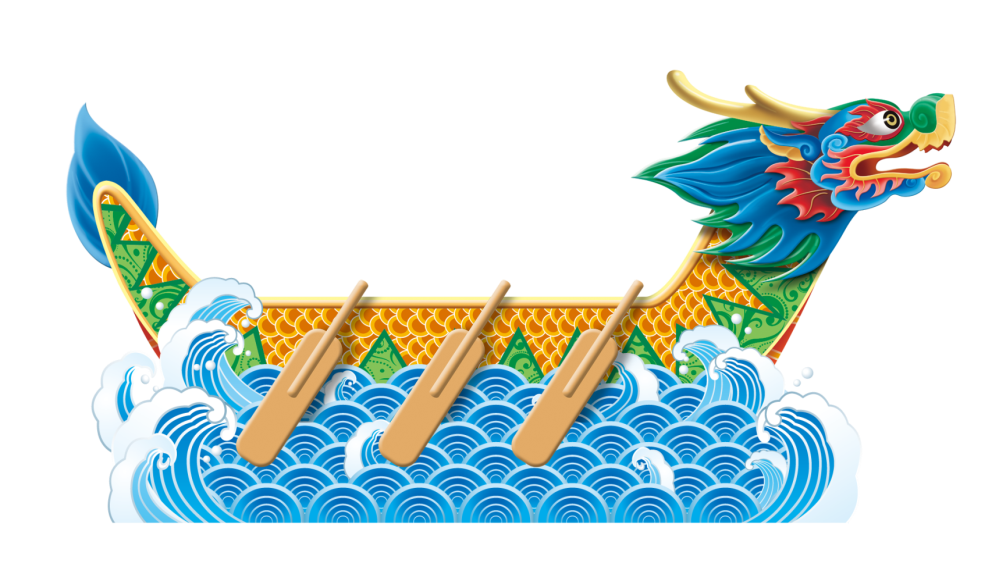 点击添加相关的文字内容
点击添加相关的文字内容
点击添加相关的文字内容
概述性文字观点
点击输入本栏的具体文字，简明扼要的说明分项内容，点击输入本栏的具体文字，简明扼要的说明分项内容，点击输入本栏的具体文字，简明扼要的说明分项内容。
点击输入本栏的具体文字，简明扼要的说明分项内容，点击输入本栏的具体文字，简明扼要的说明分项内容，点击输入本栏的具体文字，简明扼要的说明分项内容。
1
2
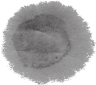 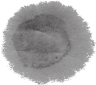 1
2
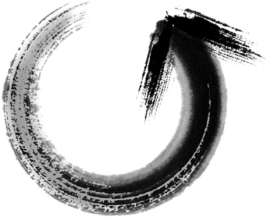 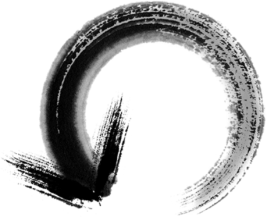 此处添加标题
点击此处添加文本
点击此处添加文本
此处添加标题
点击此处添加文本
点击此处添加文本
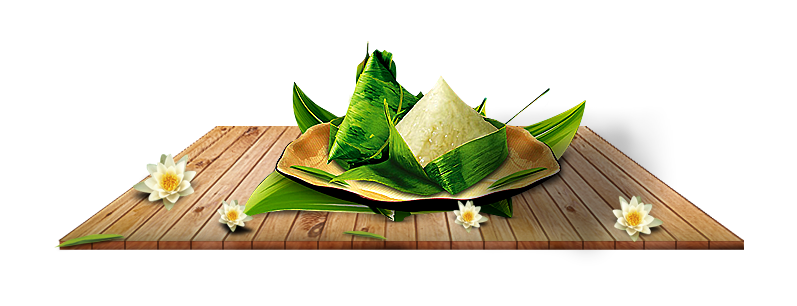 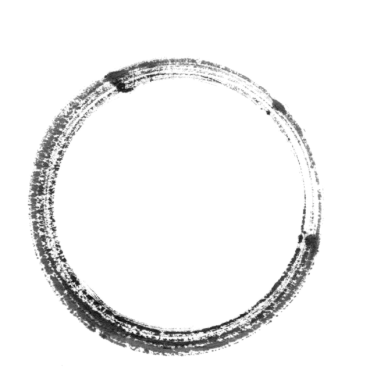 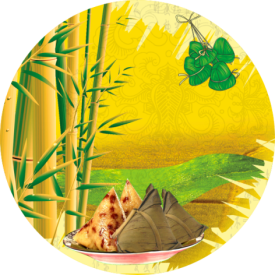 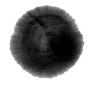 2
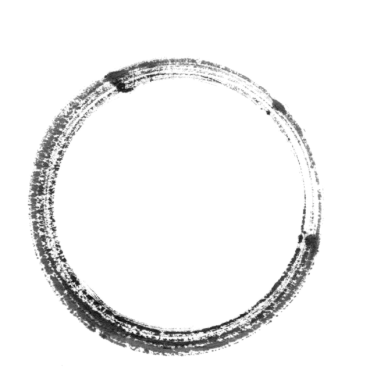 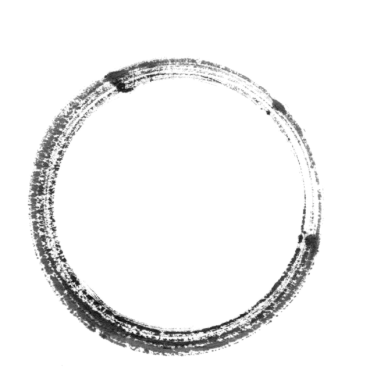 添加
文字
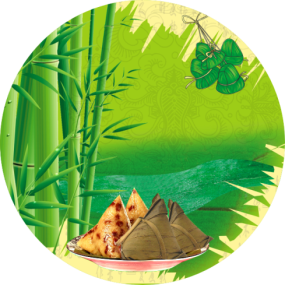 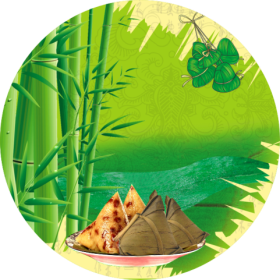 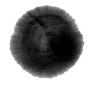 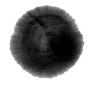 1
3
添加
文字
添加
文字
点击添加文字点击添加文字点击添加文字点击添加文字点击添加文字点击添加文字
点击添加文字点击添加文字点击添加文字点击添加文字点击添加文字点击添加文字
点击添加文字点击添加文字点击添加文字点击添加文字点击添加文字点击添加文字
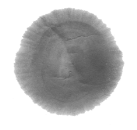 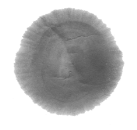 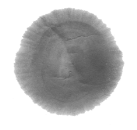 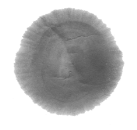 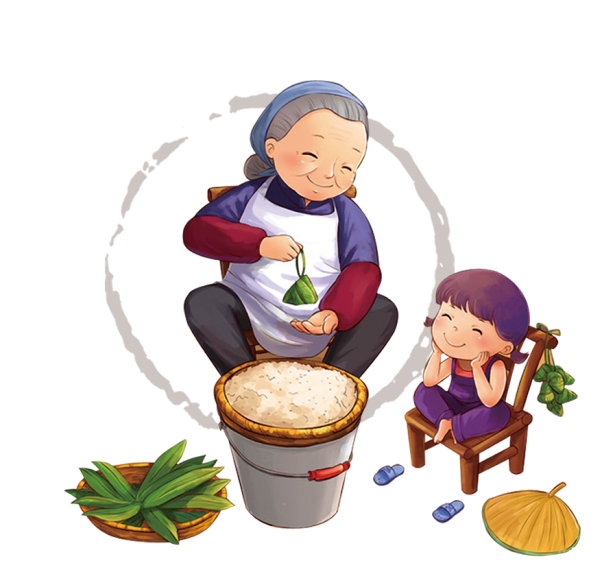 文本
文本
文本
文本
单击此处添加段落文字内容单击此处添加段落文字内容
单击此处添加段落文字内容单击此处添加段落文字内容
单击此处添加段落文字内容单击此处添加段落文字内容
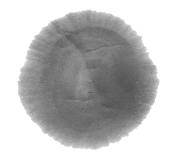 双击添加
标题文字
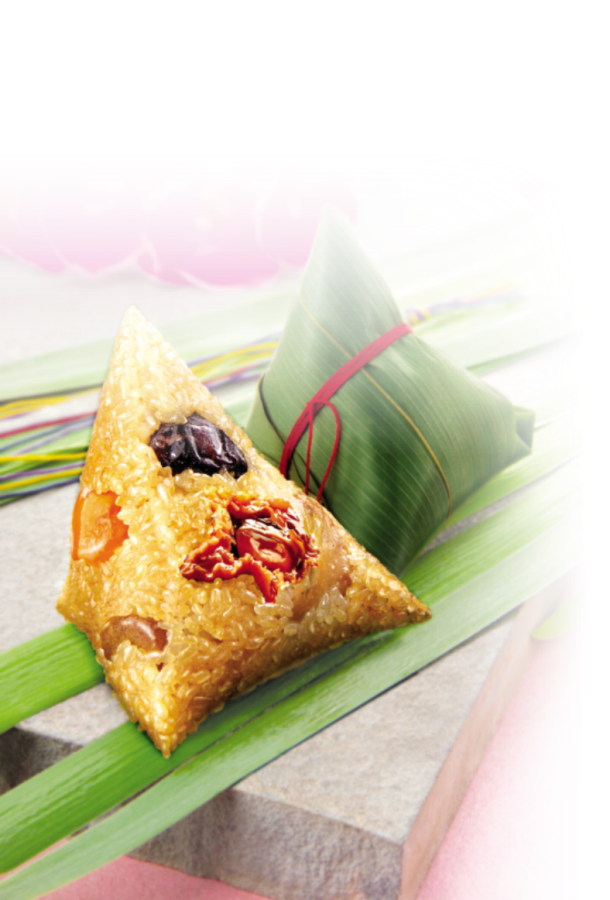 单击此处添加您的文本内容
单击此处添加您的文本内容
单击此处添加您的文本内容
单击此处添加您的文本内容
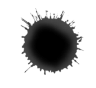 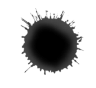 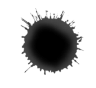 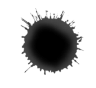 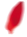 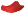 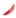 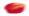 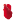 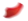 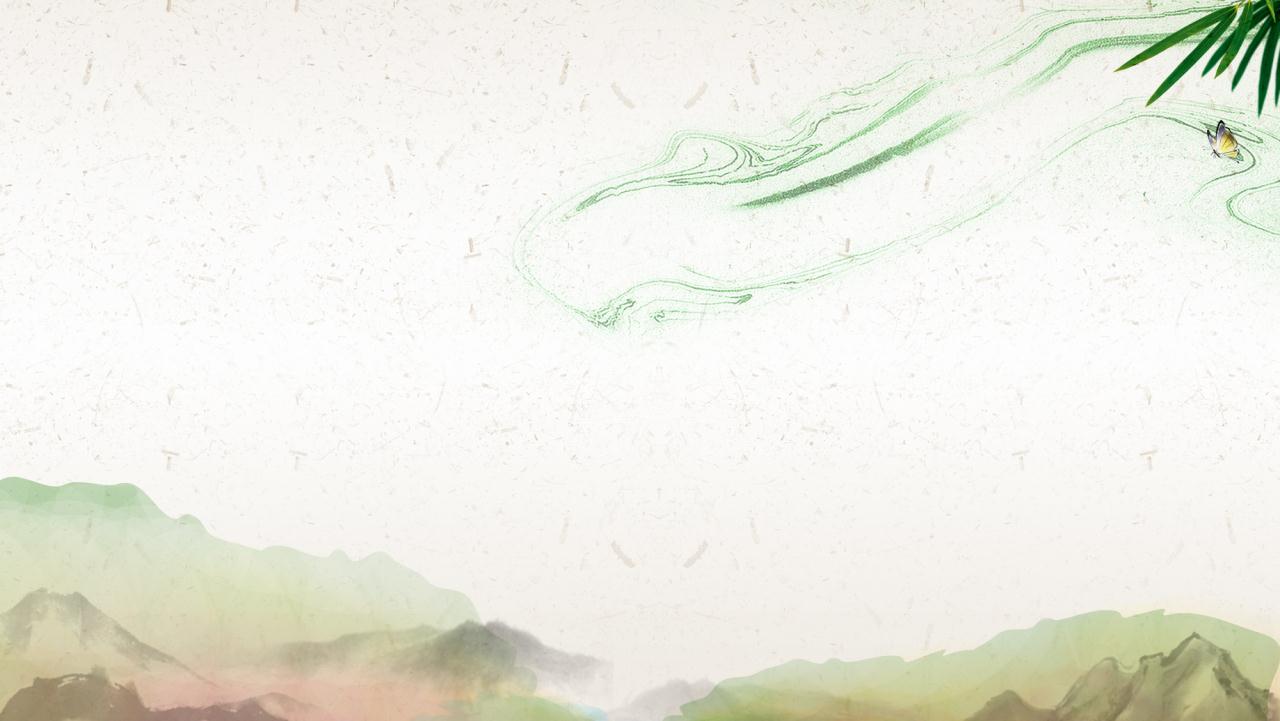 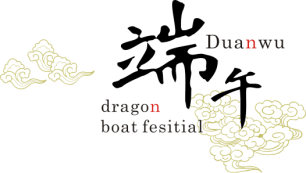 第二章
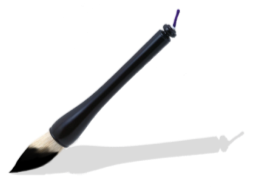 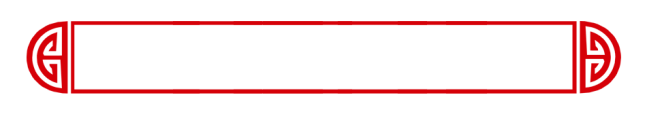 添加标题文字内容
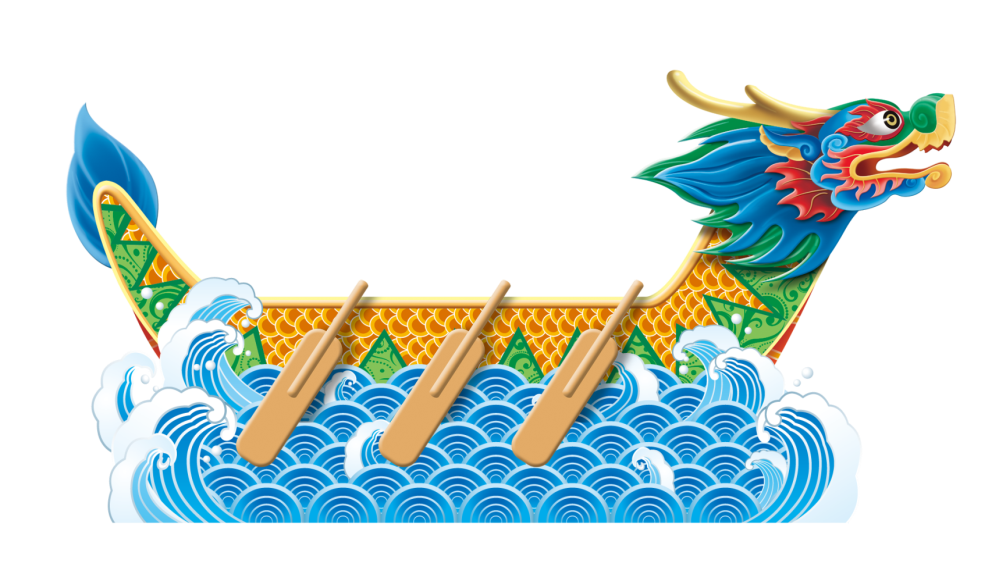 点击添加相关的文字内容
点击添加相关的文字内容
点击添加相关的文字内容
添加相关文字内容
点击输入本栏的具体文字，简明扼要的说明分项内容，点击输入本栏的具体文字，简明扼要的说明分项内容，点击输入本栏的具体文字，简明扼要的说明分项内容。 点击输入本栏的具体文字，简明扼要的说明分项内容，点击输入本栏的具体文字，简明扼要的说明分项内容，点击输入本栏的具体文字，简明扼要的说明分项内容。
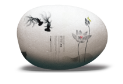 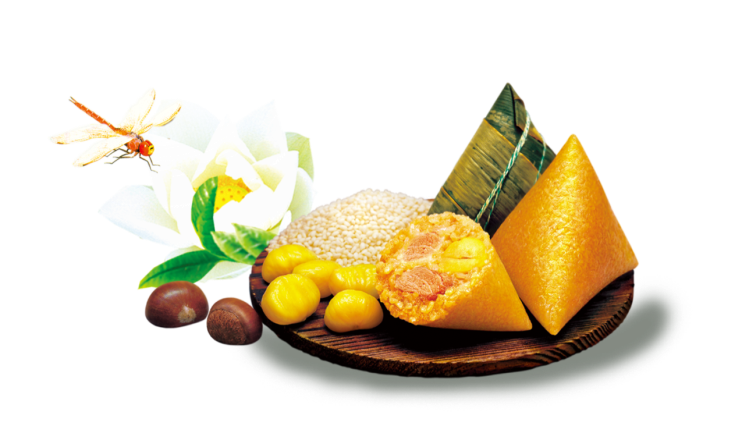 此处添加文本内容
此处添加文本内容
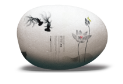 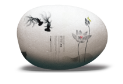 此处添加文本内容
此处添加文本内容
此处添加文本内容
此处添加文本内容
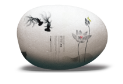 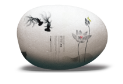 此处添加文本内容
此处添加文本内容
此处添加文本内容
此处添加文本内容
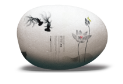 此处添加文本内容
此处添加文本内容
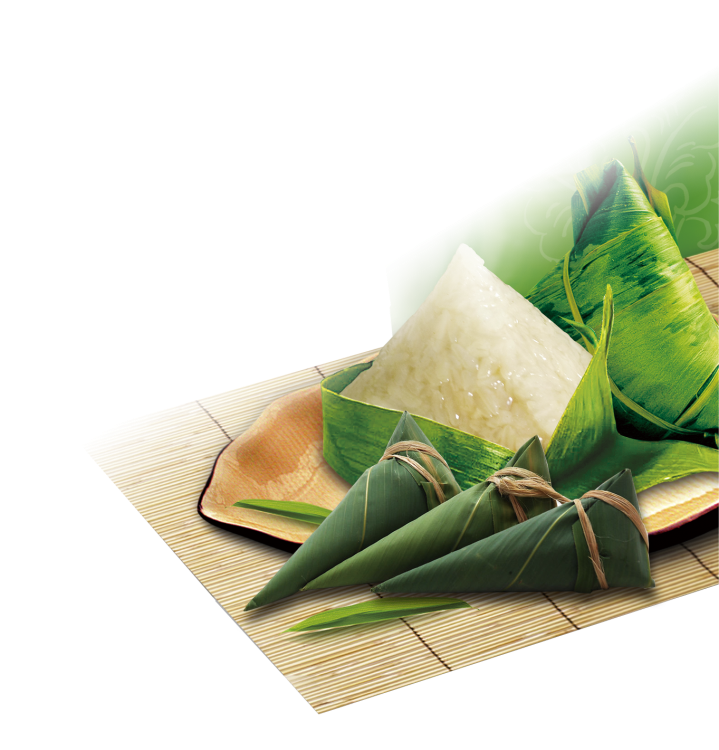 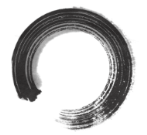 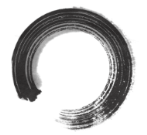 一
二
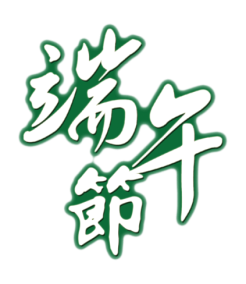 此处添加文本内容
此处添加文本内容
此处添加文本内容
此处添加文本内容
此处添加文本内容
此处添加文本内容
此处添加文本内容
此处添加文本内容
此处添加文本内容
此处添加文本内容
此处添加文本内容
此处添加文本内容
此处添加文本内容
此处添加文本内容
此处添加文本内容
此处添加文本内容
此处添加文本内容
此处添加文本内容
此处添加文本内容
此处添加文本内容
此处添加文本内容
此处添加文本内容
此处添加文本内容
此处添加文本内容
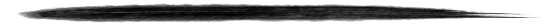 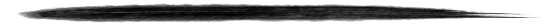 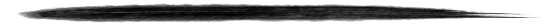 点击输入本栏的具体文字，简明扼要的说明分项内容，点击输入本栏的具体文字，简明扼要的说明分项内容，点击输入本栏的具体文字，简明扼要的说明分项内容。 点击输入本栏的具体文字，简明扼要的说明分项内容，点击输入本栏的具体文字，简明扼要的说明分项内容，点击输入本栏的具体文字，简明扼要的说明分项内容。
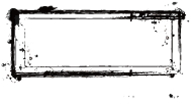 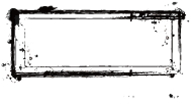 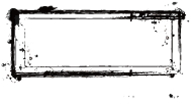 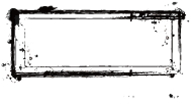 在此输入文字容
在此输入文字容
在此输入文字容
在此输入文字容
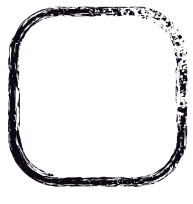 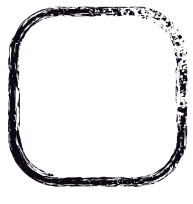 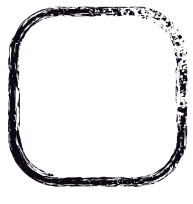 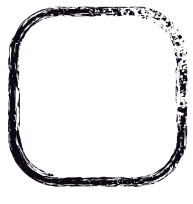 在此输入文字内容
在此输入文字内容
在此输入文字内容
在此输入文字内容
在此输入文字内容
在此输入文字内容
在此输入文字内容
在此输入文字内容
在此输入文字内容
在此输入文字内容
在此输入文字内容
在此输入文字内容
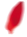 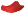 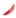 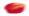 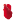 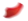 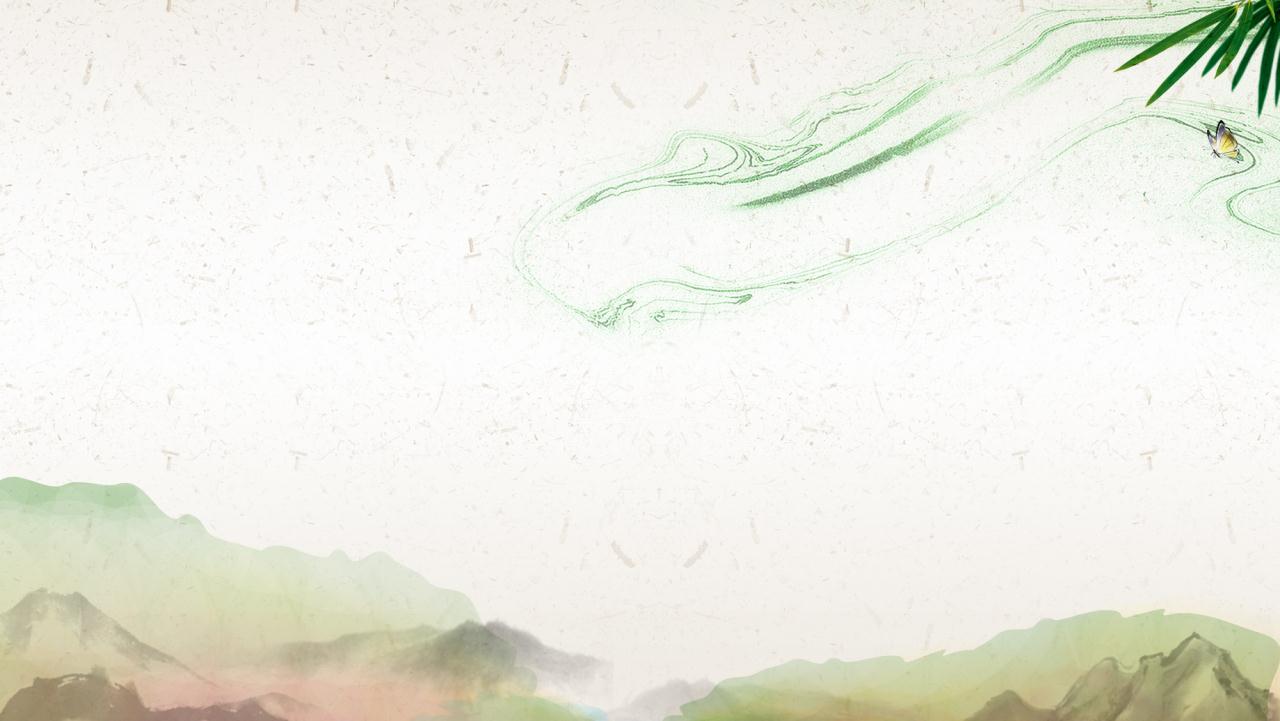 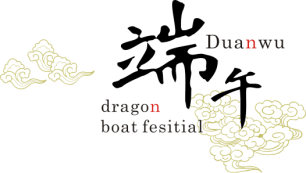 第三章
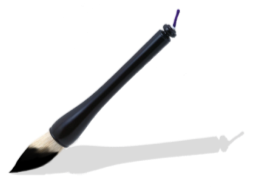 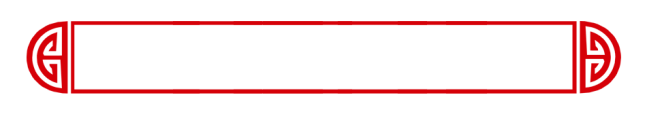 添加标题文字内容
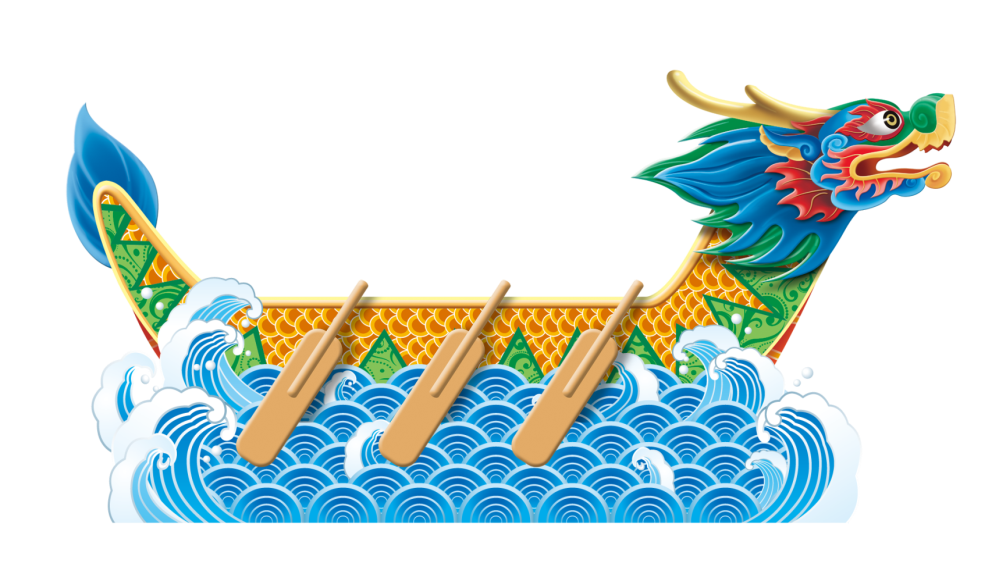 点击添加相关的文字内容
点击添加相关的文字内容
点击添加相关的文字内容
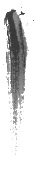 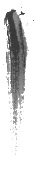 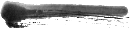 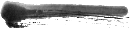 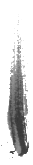 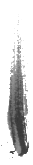 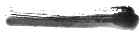 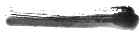 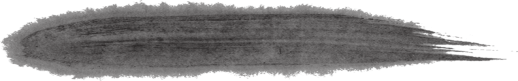 您的标题写在这里
01
您的内容打在这里，或通过复制您的文本后在此框中选择粘贴并选择只保留文字您的内容打在这里
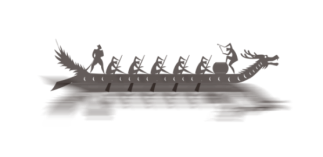 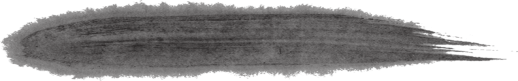 您的标题写在这里
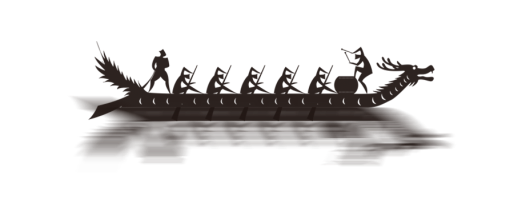 02
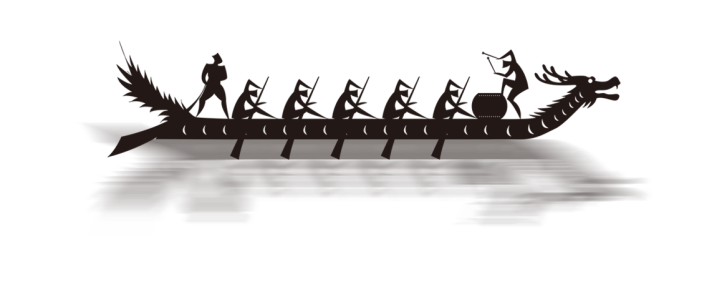 您的内容打在这里，或通过复制您的文本后在此框中选择粘贴并选择只保留文字您的内容打在这里
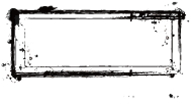 第四步
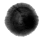 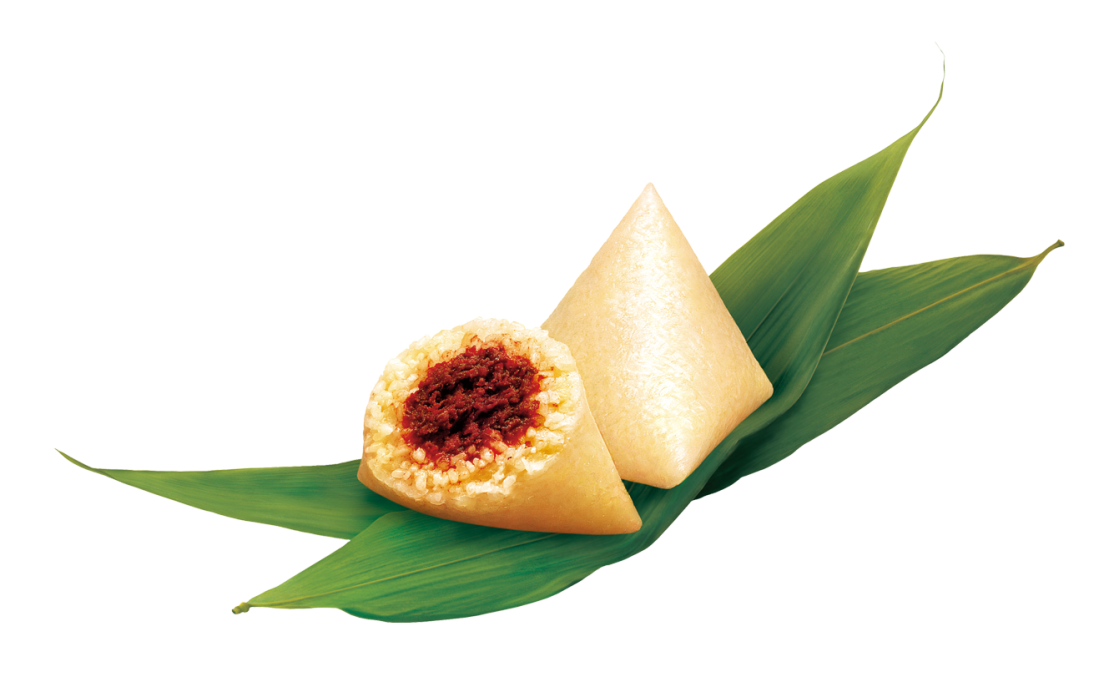 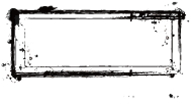 第三步
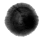 在此添加标题或目录索引
 在此添加标题或目录索引
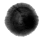 在此添加标题或目录索引
 在此添加标题或目录索引
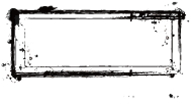 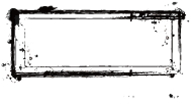 第一步
第二步
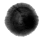 在此添加标题或目录索引
 在此添加标题或目录索引
在此添加标题或目录索引
 在此添加标题或目录索引
添加标题
单击此处添加对图片的说明文字单击此处添加对图片的说明文字单击此处添加对图片的说明文字.
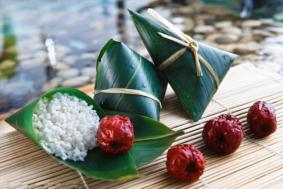 概述性文字观点
点击输入本栏的具体文字，简明扼要的说明分项内容，点击输入本栏的具体文字，简明扼要的说明分项内容
添加标题
单击此处添加对图片的说明文字单击此处添加对图片的说明文字.
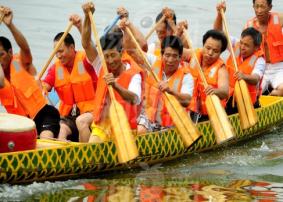 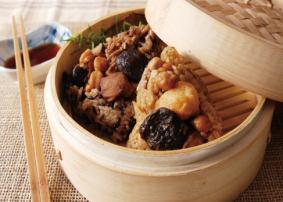 概述性文字观点
点击输入本栏的具体文字，简明扼要的说明分项内容，点击输入本栏的具体文字，简明扼要的说明分项内容
点击此处添加文字
点击此处添加文字
点击此处添加文字
点击此处添加文字
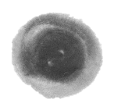 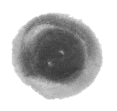 点击此处添加文字
点击此处添加文字
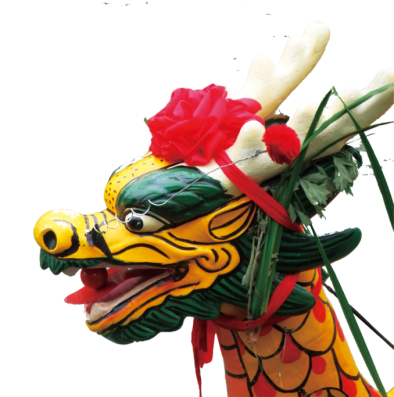 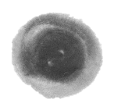 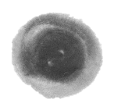 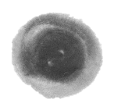 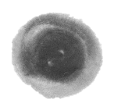 点击此处添加文字
点击此处添加文字
点击此处添加文字
点击此处添加文字
点击此处添加文字
点击此处添加文字
替换图片方法
单击选中图片，右键，设置图片格式，填充，图片或文理填充，文件，选择你要的图片即可（备注，建议使用图片前先将图片裁剪成如图差不多的长方形，图片不会变形）
在此插入内容
在此插入内容
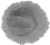 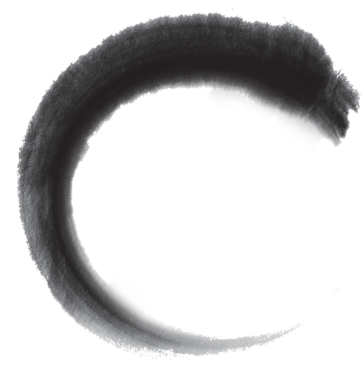 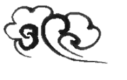 在此插入内容
在此插入内容
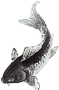 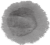 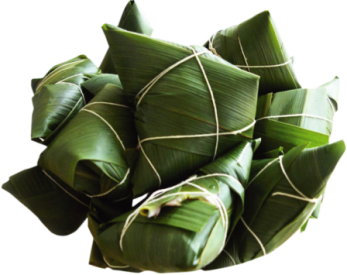 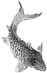 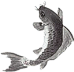 在此插入内容
在此插入内容
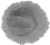 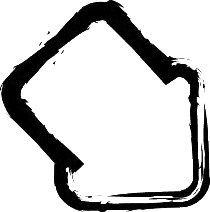 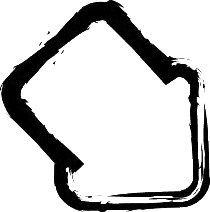 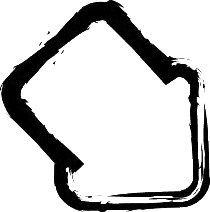 点击输入您
的文本内容
点击输入您
的文本内容
点击输入您
的文本内容
请在此处输入您的文本或者复制您的文本粘贴到此处，请在此处输入您的文本或者复制您的文本粘贴到此处。请在此处输入您的文本或者复制您的文本粘贴到此处，请在此处输入您的文本或者复制您的文本粘贴到此处。
请在此处输入您的文本或者复制您的文本粘贴到此处，请在此处输入您的文本或者复制您的文本粘贴到此处。请在此处输入您的文本或者复制您的文本粘贴到此处，请在此处输入您的文本或者复制您的文本粘贴到此处。
请在此处输入您的文本或者复制您的文本粘贴到此处，请在此处输入您的文本或者复制您的文本粘贴到此处。请在此处输入您的文本或者复制您的文本粘贴到此处，请在此处输入您的文本或者复制您的文本粘贴到此处。
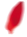 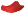 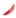 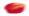 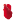 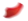 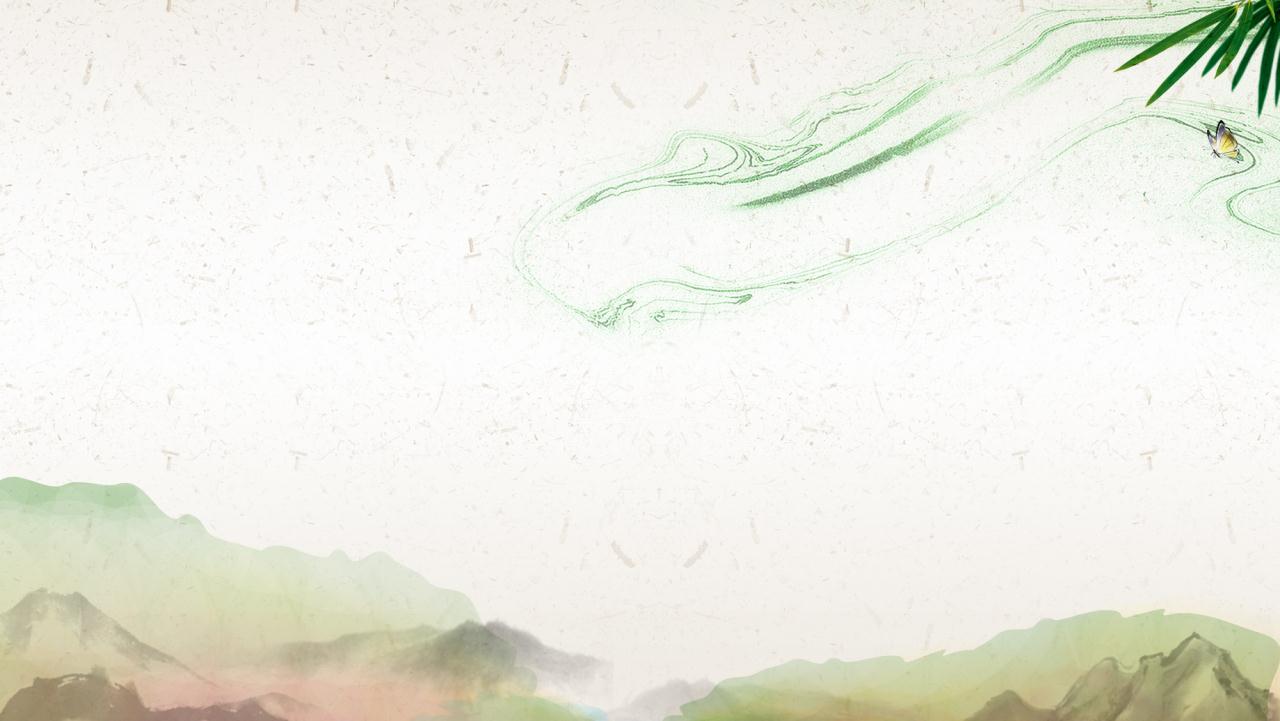 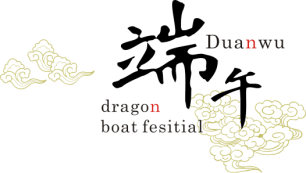 第四章
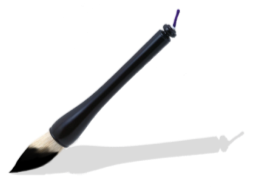 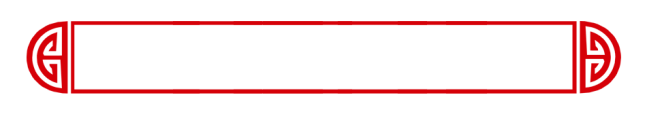 添加标题文字内容
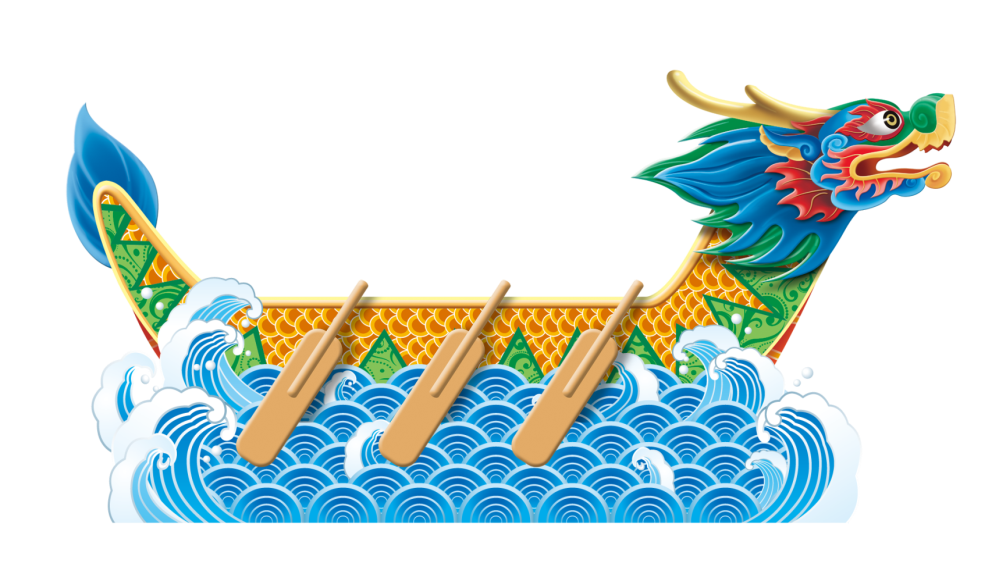 点击添加相关的文字内容
点击添加相关的文字内容
点击添加相关的文字内容
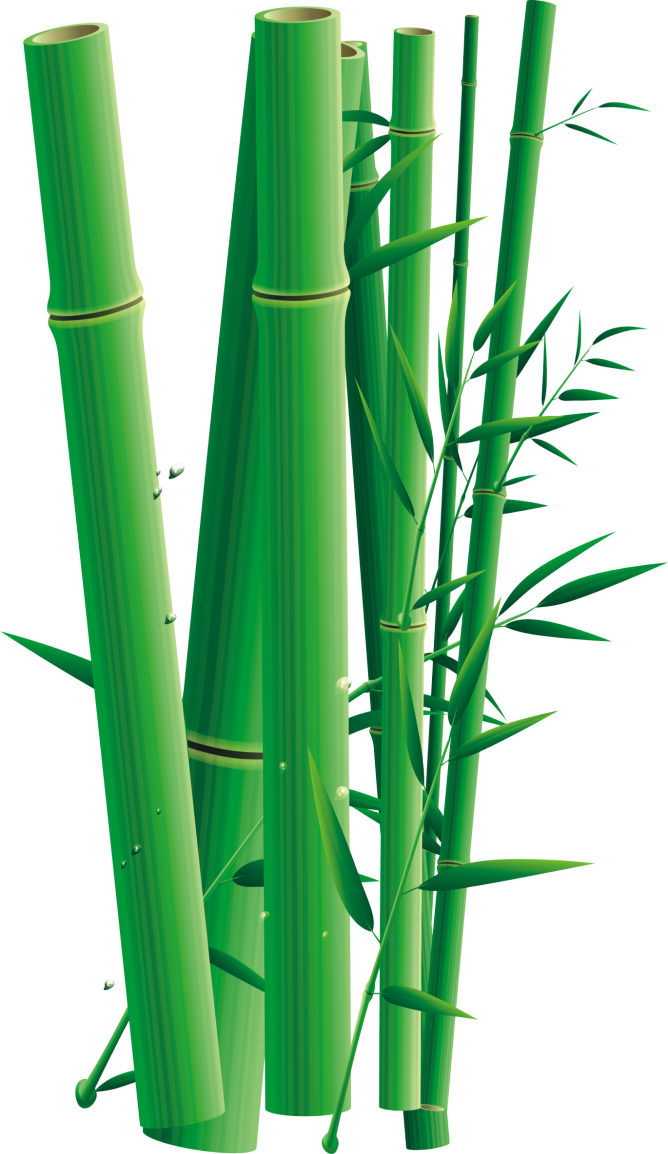 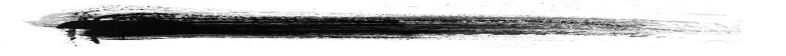 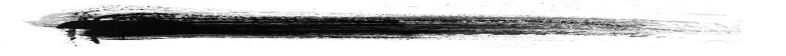 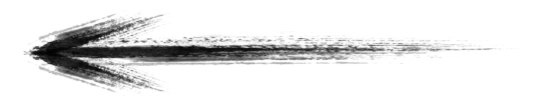 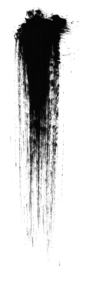 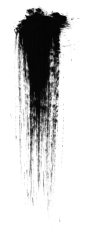 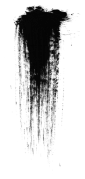 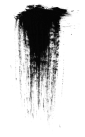 维度
标题
分标题
分标题
分标题
分标题
概述性文字观点
点击输入本栏的具体文字，简明扼要的说明分项内容，点击输入本栏的具体文字，简明扼要的说明分项内容，点击输入本栏的具体文字，简明扼要的说明分项内容。
点击输入本栏的具体文字，简明扼要的说明分项内容，点击输入本栏的具体文字，简明扼要的说明分项内容，点击输入本栏的具体文字，简明扼要的说明分项内容。
添加文字标题
1
点击添加文本
点击添加文本
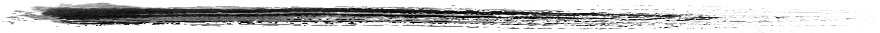 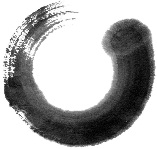 添加文字标题
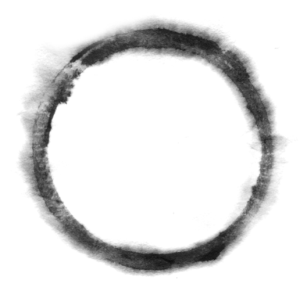 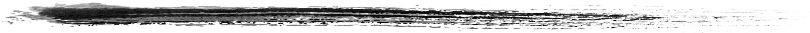 2
点击添加文本
点击添加文本
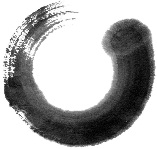 添加文字标题
文字标题
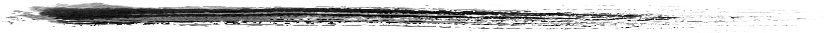 3
添加文字标题
点击添加文本
点击添加文本
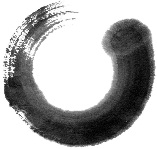 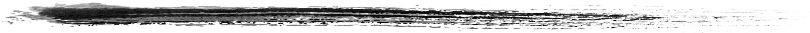 4
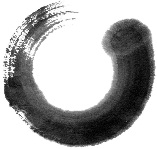 点击添加文本
点击添加文本
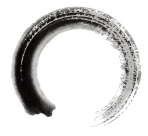 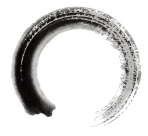 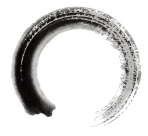 1
2
3
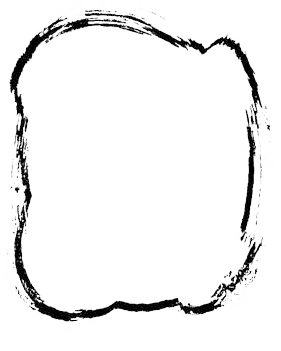 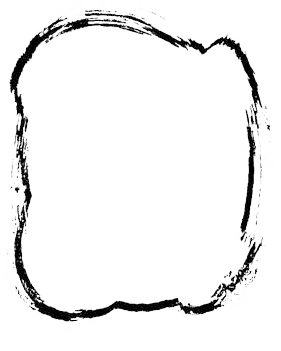 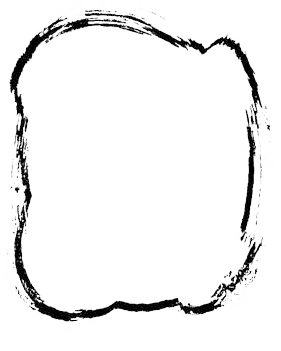 这里输入文本这里输入文本
这里输入文本这里输入文本
这里输入文本这里输入文本
这里输入文本这里输入文本
这里输入文本这里输入文本
这里输入文本这里输入文本
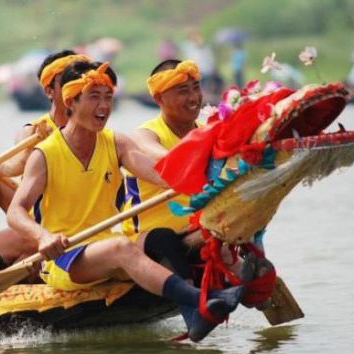 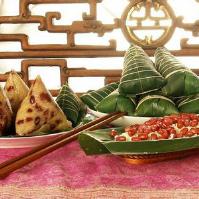 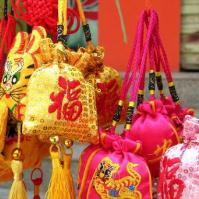 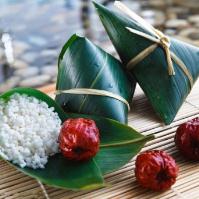 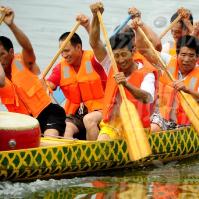 添加相关文字内容
点击输入本栏的具体文字，简明扼要的说明分项内容，点击输入本栏的具体文字，简明扼要的说明分项内容，点击输入本栏的具体文字，简明扼要的说明分项内容。 点击输入本栏的具体文字，简明扼要的说明分项内容，点击输入本栏的具体文字，简明扼要的说明分项内容，点击输入本栏的具体文字，简明扼要的说明分项内容。
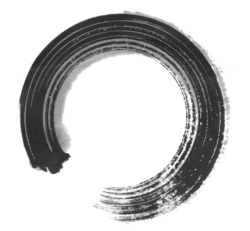 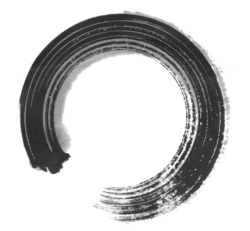 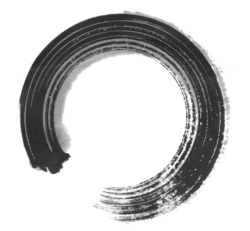 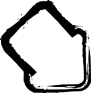 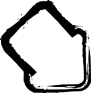 添加
文字
添加
文字
添加
文字
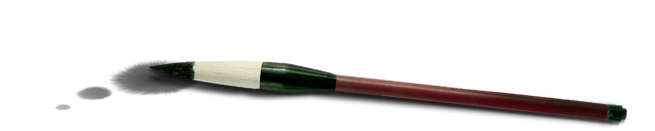 单击此处添加段落文字内容单击此处添加段落文字内容
单击此处添加段落文字内容单击此处添加段落文字内容
单击此处添加段落文字内容单击此处添加段落文字内容
点击输入本栏的具体文字，简明扼要的说明分项内容，点击输入本栏的具体文字，简明扼要的说明分项内容，点击输入本栏的具体文字，简明扼要的说明分项内容。
单击添加文字
单击此处添加文字
单击此处添加文字
单击添加文字
单击此处添加文字
单击此处添加文字
单击添加文字
单击此处添加文字
单击此处添加文字
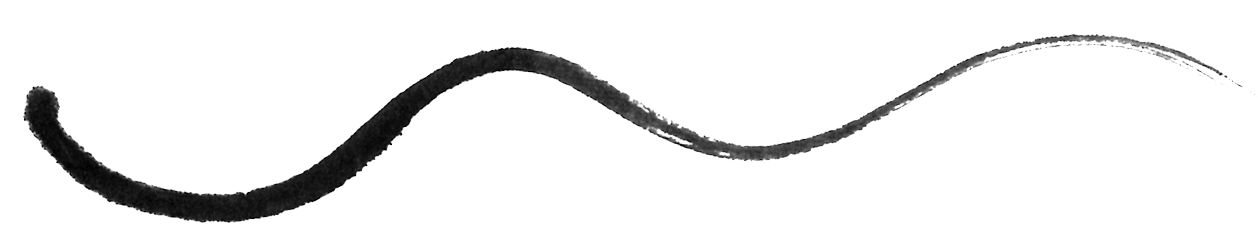 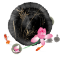 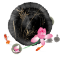 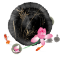 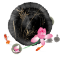 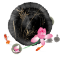 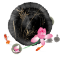 单击添加文字
单击此处添加文字
单击此处添加文字
单击添加文字
单击此处添加文字
单击添加文字
单击此处添加文字
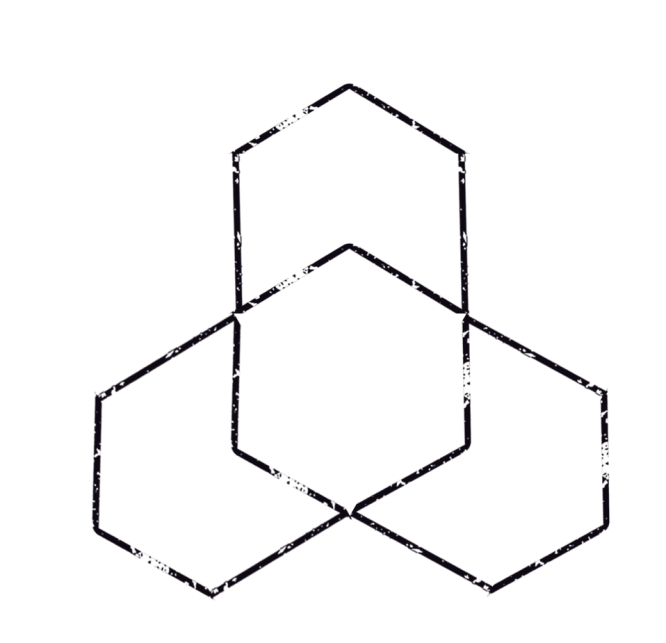 点击输入文本

点击输入文字
点击输入文字
点击输入文字
点击输入文字
点击输入文本

点击输入文字
点击输入文字
点击输入文字
填加标题
点击输入文本

点击输入文字
点击输入文字
点击输入文字
点击输入文字
点击输入文字
此处添加标题
点击此处添加文本
点击此处添加文本
此处添加标题
点击此处添加文本
点击此处添加文本
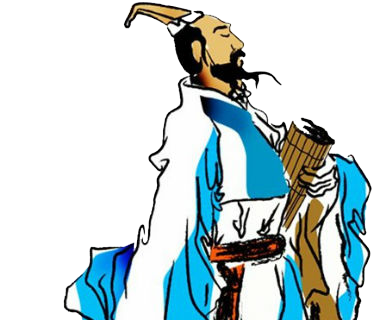 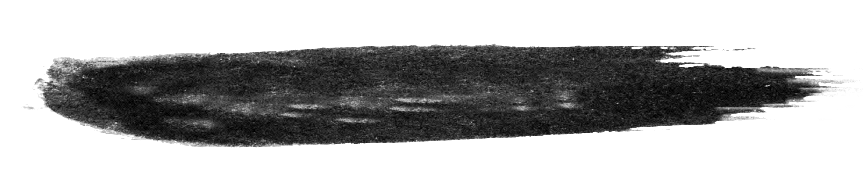 2016
20XX
2015
此处添加标题
点击此处添加文本
点击此处添加文本
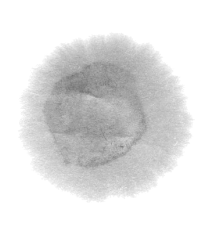 点击添加文本内容
点击添加文本内容
添加文本
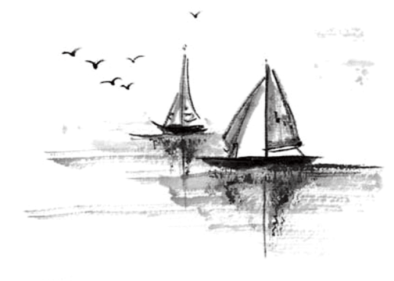 单击此处添加段落文字内容单击此处添加段落文字内容
单击此处添加段落文字内容单击此处添加段落文字内容
单击此处添加段落文字内容单击此处添加段落文字内容
点击添加文本内容
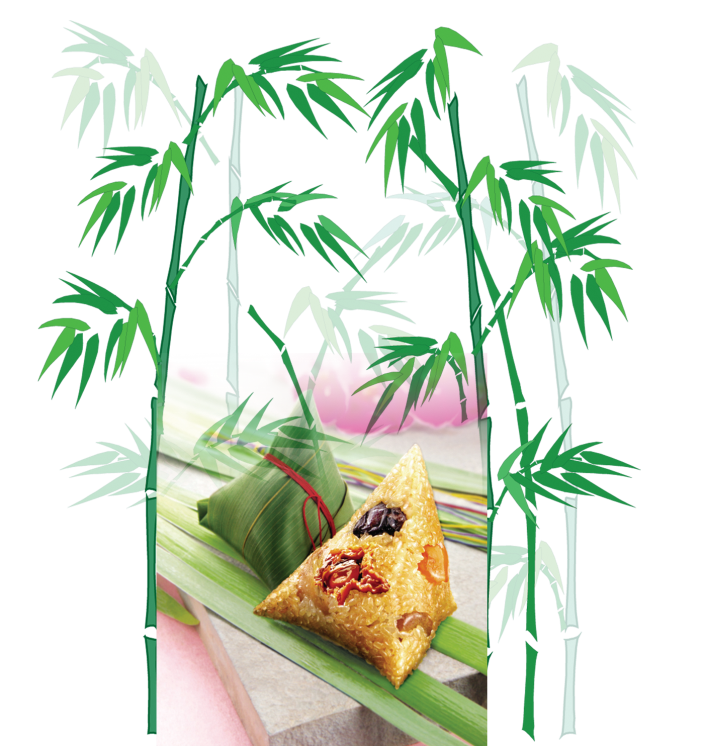 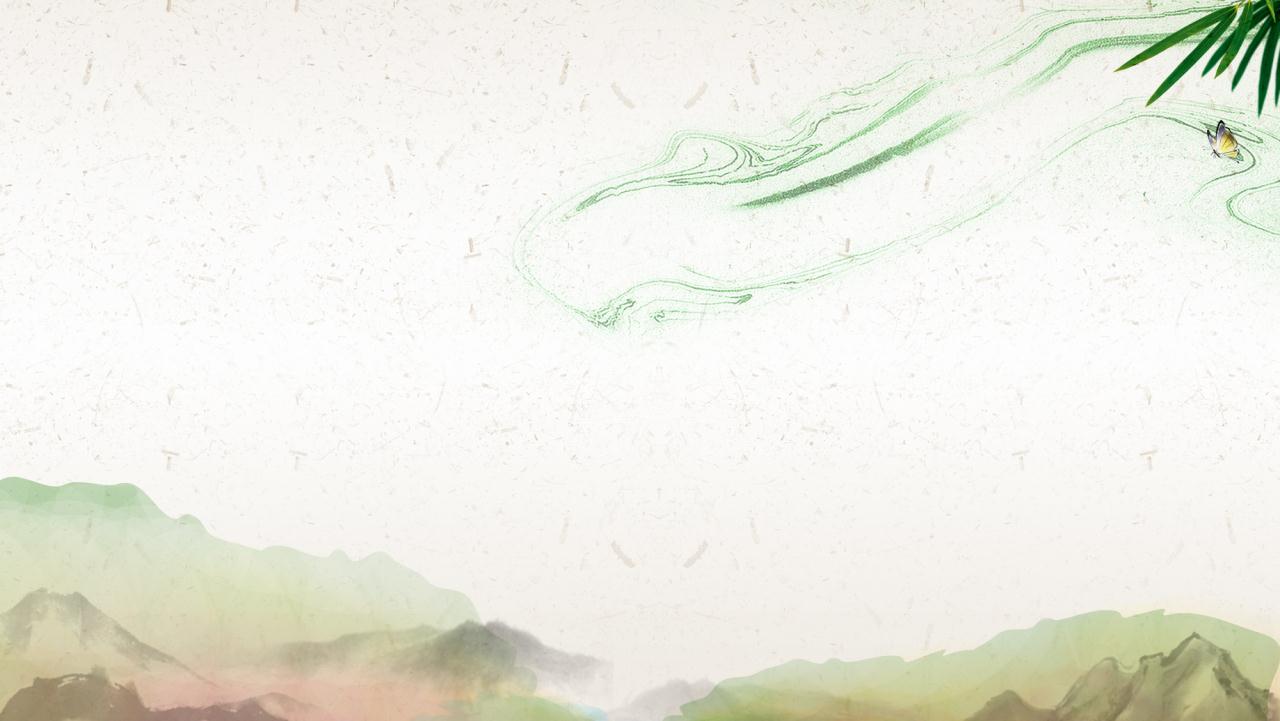 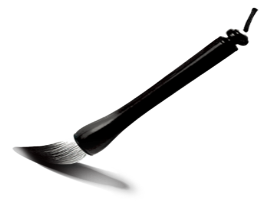 谢谢观看
中国风/工作报告/传统文化教学/通用PPT模版